RCUK Energy Strategy Fellowship Synthesis workshop
Royal School of Mines, Imperial College London

15 July 2013
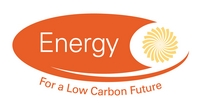 Outline
Background to the workshop
Conclusions from “Strategy” workshops
Conclusions from “Expert” workshops
What we want to achieve from this workshop
International Panel for the RCUK Review of Energy
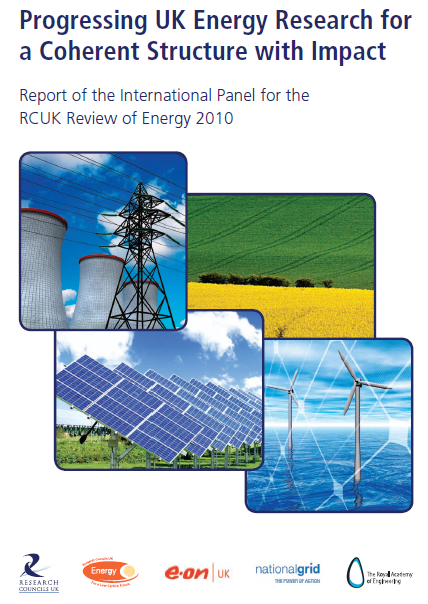 Is the energy research funded by the UK government through the RCUK energy programme delivering impact in the UK and worldwide? 

“Across almost all areas reviewed by us we found interesting, leading edge and world class research. The excellent international reputation of UK research is deservedly earned”.
[Speaker Notes: Aidan]
But…..
Impact: On the whole, the academic community is very well regarded on the international scene. However, in terms of impact on economic benefit, industry development and quality of life, we have concerns that much more can be done.

Skills base: There is a good pipeline of doctoral students and post doctoral research associates. The availability of long-term career paths is less than clear.

Targeted programmes: These have produced impressive results. There are significant issues, in particular the communication of the balance between open ended discovery and targeted strategic programmes. There is a distinct lack of transparency of process.
[Speaker Notes: Aidan]
Tasks of the Energy Strategy Fellow
Develop a “roadmap” of research, skills and training needs across the energy landscape to meet the UK 2050 targets
Identify gaps and misalignments of activities with UK goals 
Research needs to be evaluated, prioritised and implemented
Work closely with the Research Councils and the Department of Energy and Climate Change
Organise meetings and workshops
Act as advocate for the Energy Programme
Act impartially and independently
[Speaker Notes: Aidan or Jim later? Swop to 39?]
Energy Research and Training Prospectus
“The evidence base upon which the RCUK Energy Programme can plan its forward activities, acting in concert with Government, other RD&D funding bodies, the private sector  and other relevant  stakeholders.” 

Key issues: 
the interface between RCEP and other RD&D activity/funders
Not just climate change: security; affordability; economic opportunity
Robust against uncertainty
Ensuring links with underpinning science and engineering 
Training/human capital as well as research
[Speaker Notes: Aidan]
Strategic Workshops
Energy Strategies and Energy Research Needs: 24 October 2012
The Role of the Environmental Sciences, Social Sciences and Economics: 13 November 2012
Research Councils and the Energy Innovation Landscape: 20 February 2013
[Speaker Notes: Aidan]
Expert workshops: January – June 2013
[Speaker Notes: Aidan]
Prospectus Process: expert workshops
Workshop
Draft Workshop Summary

Working Paper: Workshop Summary

Energy Research Prospectus:  Report
Participants review
Peer review
[Speaker Notes: Aidan]
Prospectus Document Outline
Part I: Context
Role of this aspect of energy in plausible futures
Current research and funding landscape
Existing roadmaps/plans for research & training
Part II: Research Challenges and Needs
Part III: Scientific Capabilities and Resource Needs
[Speaker Notes: Aidan]
Outline
Background to the workshop
Conclusions from “Strategy” workshops
Conclusions from “Expert” workshops
What we want to achieve from this workshop
Strategy Workshop 1: Energy Strategies and Energy Research Needs Breakout Session 1
[Speaker Notes: Aidan]
Strategy Workshop 1: Energy Strategies and Energy Research Needs Breakout Session 2
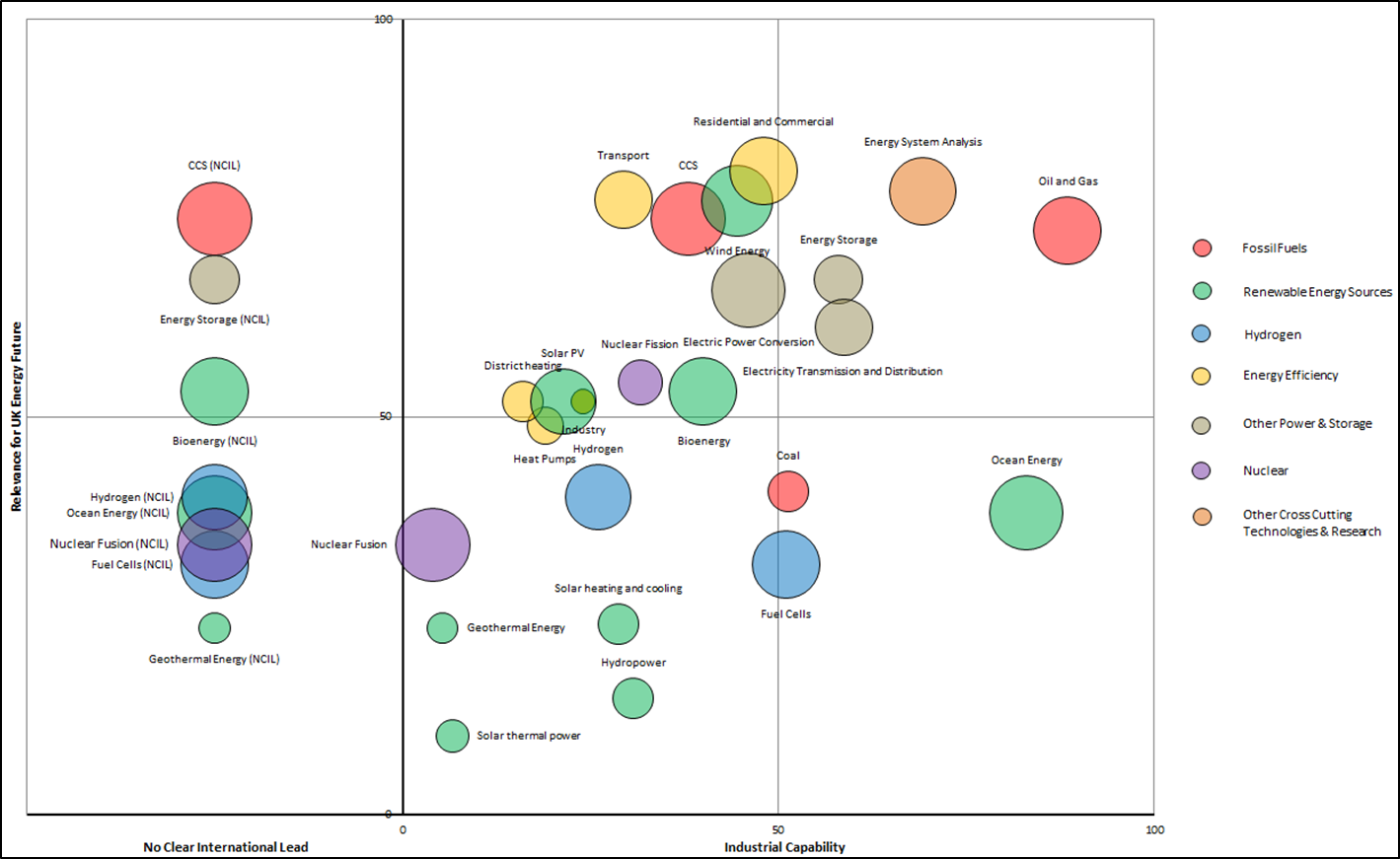 [Speaker Notes: Aidan]
Strategy Workshop 2: The Role of Environmental Science, Social Science and Economics
Less easy to summarise, but some nuggets…

Promoting energy demand research - like Sisyphus pushing his stone up the hill
A disproportionate effort put into kit as opposed to behaviour
Over-reliance on economics in the design of energy policy 
Instrumental social science that helps answer policy questions is  popular with funders. But instrumental social science rests on a foundation of fundamental, critical work.
Some disciplines are naturally complementary 
Language matters – need a Babelfish
A social scientist’s first question when approaching subject X is often "what do you mean by X?“
Research Councils can and have forced better interdisciplinary working

Major inhibitor: the entire UK academic incentive system!
[Speaker Notes: Aidan]
Strategy Workshop 3: The Research Councils and the Energy Innovation Landscape
Workshop exploring the relationship between the Research Councils and the rest of the innovation landscape. 
Two representative case studies – Marine Renewables – use-inspired, and Molecular PV – science-inspired. 
Some key findings:
Basic Research: There needs to be stronger mechanisms for feeding back findings from later in the innovation process to basic research projects. 
Scope of the Research Councils: At which point should the handover between the RCs and the later innovation bodies (ETI, TSB) occur? 
Applied R&D: There is a need for adaptable and flexible testing facilities, and in ensuring spin-out companies can understand and access their potential markets.
Pre-commercial Deployment: Clear policy signals and market regulations are needed so that investors feel secure. 
It is important to have a clear long-term vision alongside a research programme, signalled by market, government and regulatory policies.
[Speaker Notes: Aidan]
Outline
Background to the workshop
Conclusions from “Strategy” workshops
Conclusions from “Expert” workshops
What we want to achieve from this workshop
Role of the Research Councils
Research Councils should focus on “public good”
Differentiate between what RCs do and research supported through Government, Ofgem etc
Research Councils shouldn’t be bound to TRL-think 
Joint funding in some areas
Close the loop – feed field trial/demonstration findings back to basic research
Horizon scanning for novel technologies/solutions
Coherence across funding bodies – increase connectivity
Policy evaluation/appraisal is for Government not the Research Councils
Understand the current landscape
Research “style”
Centres of Excellence with critical mass needed (but some push-back against exclusivity)
Longer-term funding (10, 20 years?) but with strong review
Interdisciplinarity should occur in large centres/labs
Silos still exist across Research Councils (bioenergy strongly noted)
Exploit international collaboration opportunities
Link qualitative and quantitative evidence in behavioural areas
“action research”/immersive methodologies needed (consumer –facing research)
Infrastructure and facilities
Some areas are under-provided with research infrastructure (NERC ships and satellites mentioned)
Shared test facilities
Capital bias in STFC provision – easy to get funds for kit, but reducing access to save on electricity bills…..access seen as a problem by some
Long-term field trials represent key “infrastructure” in the bioenergy field  - also mentioned for fossil fuels and infrastructure – real consumers in real environments
Land access issues for bioenergy
Experimental computational tools
Data
Data sharing mentioned in every workshop
Curation and access
Shared data and computing facilities
Understand legal and ethical aspects 
Privacy etc for consumer-facing behavioural data
Policy and wider links
Lack of clear long-term policy vision
Need for strategic road-mapping
Design research challenges to assist policy
Fast-track funding calls to meet immediate policy needs
Public engagement
Industry links
Collaboration needed!
Secondments and internships – industry and government
Education on wider implications of research/understanding of economics and markets
Commercial partnerships in behaviour-focused areas (Experian, Henley etc)
Review areas where research has been left to industry (fossil fuels). Is there a strategic need for public investment?
Close the loop – feed field trial/demonstration findings back to basic research
Training
Balance (or otherwise)  between Centres for Doctoral Training and PhDs embedded in projects
Ensure people graduate with transferrable skills – deep skills needed as well as technology–focused
Lack of clarity about direction of energy and applicability of skills
Secondments and internships – industry and government
Education on wider implications of research/understanding of economics and markets
MScs/EngDocs as well as PhDs?
Outline
Background to the workshop
Conclusions from “Strategy” workshops
Conclusions from “Expert” workshops
What we want to achieve from this workshop
Advisory Group
Peter Taylor (Chair)		Leeds	
Julian Allwood 			Cambridge	
Jo Coleman			ETI	
Jane Dennett-Thorpe		DECC
David Infield			Strathclyde	
Sara Parkin			Forum for the Future	
Nick Pidgeon 			Cardiff	
Jean-Benoit Ritz			EDF
Robert Slade			Surrey	
Steve Sorrell			Sussex	
Gail Taylor			Southampton	
Jacqui Williams 			EPSRC
Key topics for further exploration proposed to Advisory Group by Fellowship team
Basic vs. applied science
Different Research Council approaches
Role within the Energy Programme
Cross-Research Council activity
Training
application v science-focused
CDTs v projects
The role of the Research Councils vis-a-vis other energy innovation bodies
Knowledge creation and transfer – public goods and private benefit
Linking UK and European R&D activity
Policy orientation – how independent of the Government of the day?
Research infrastructure
Data curation
Field trials
Scoping activity
Longer-term funding
*
*
*
*
+ 	public engagement in energy research
Workshop topics
2.a 	The Role of the Research Councils in the UK Energy Innovation System
2.b 	Research Training
3.a 	Energy research and public engagement
3.b 	Making the best of the UK energy innovation systemThe UK no longer has large energy research centres and relies instead on networking between universities and industry. How can the UK build on current arrangements to derive the benefits of a more centralised system?
2.a  	The Role of the Research Councils in the UK energy innovation system
How should research agendas be defined?
Where is  the hand-over to other innovation bodies (ETI, TSB, DECC etc)
Should this be the same across all aspects of energy?
What processes are needed to maximise benefits for the UK?
2.b 	Research training
The role of the Research Councils
PhDs and Masters?
Centres for Doctoral Training and project studentships
Structured in terms of energy application or underlying basic research skills?
Subsequent career development : business/academic needs.
3.a 	Energy research and public engagement
The role of wider stakeholders in agenda setting 
Engagement in developing research agendas
Communication of findings
Processes for engagement and working with key intermediaries
3.b  Making the best of the UK energy innovation system
Infrastructure facilities and field trials
Longer-term perspectives/stable teams
Data collection and curation
EU and international engagement
Realising interdisciplinarity
(public enagagement)
Wrap-up – any (further) views on these topics?
Basic vs. applied science
Different Research Council approaches
Role within the Energy Programme
Cross-Research Council activity
Training
application v science-focused
CDTs v projects
The role of the Research Councils vis-a-vis other energy innovation bodies
Knowledge creation and transfer – public goods and private benefit
Linking UK and European R&D activity
Policy orientation – how independent of the Government of the day?
Research infrastructure
Data curation
Field trials
Scoping activity
Longer-term funding